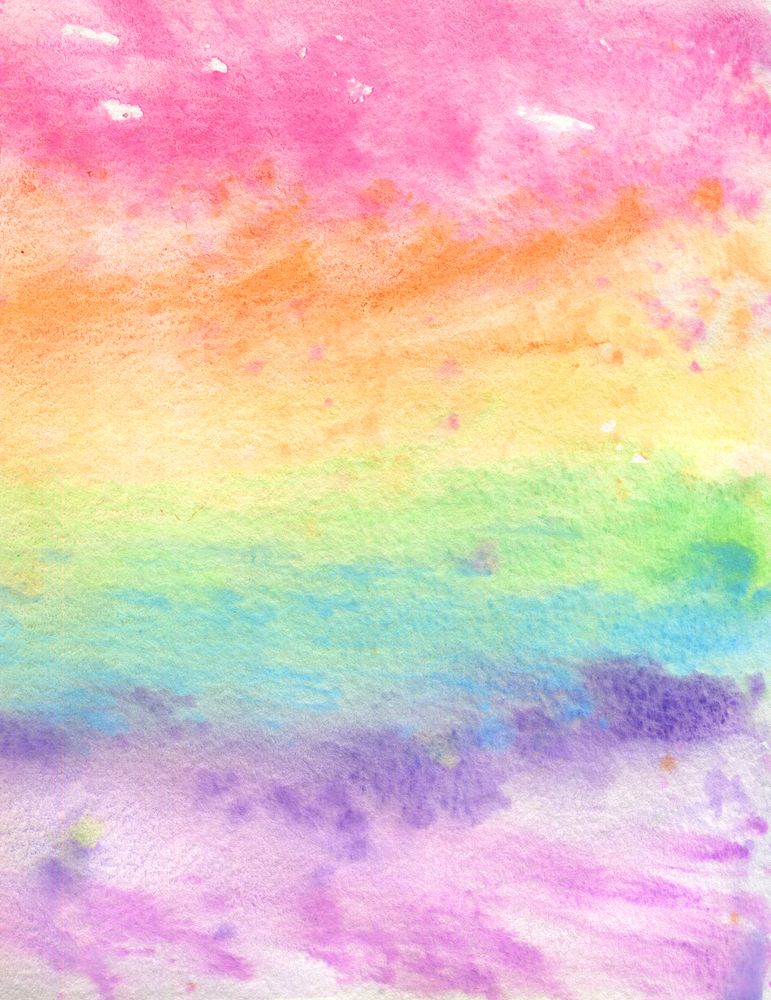 The Art Learning Journey
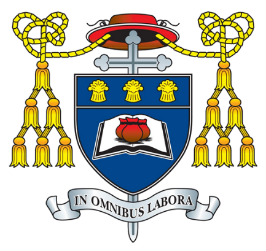 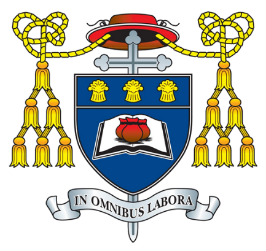 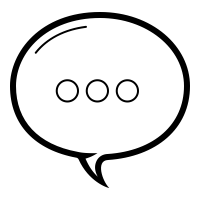 Develop ideas through sustained and focused investigations informed by contextual sources..
Present a personal and meaningful response that realises intentions.
Be able to critically reflect and explain your journey of ideas and intentions in a written essay.
Reviewing and refining ideas as work develops.
Externally set assignment
Aesthetic understanding and critical judgement of work as is progresses.
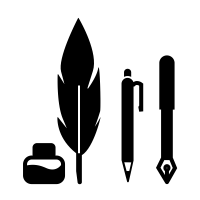 Experiment and explore a range of media, techniques and processes.
Record ideas, observations and insights relevant to intentions.
Externally set assignment
Develop imagination and creativity; Awareness of how to produce Art that is unique and imaginative, whilst linking to intentions.
Demonstrate critical and contextual understanding of chosen theme.
Understand how to explore a broad range of Art media.
Self directed study based on personal issue, interest or theme.
Year 13
Personal                      investigation
Understand how to develop an idea through explorations that link to your ideas and contextual research
Know how to select appropriate resources and media that support your ideas.
Understand how to produce a meaningful final outcome.
Understand the key art style from the Art movements and produce outcomes from this.
Record careful observations inspired by Art movements.
Understand how to reflect critically on work as it progresses.
Experiment and explore a range of media, techniques and processes.
Understand how to make connections between visual and other elements.
Art movements
Contextual understanding: To understand a wide range of art movements.
Study each Art movement and produce written analysis.
Develop a working vocab and specific key terms.
Art movements
Introduction to a range of Art movements over time.
Introduction into Art disciplines; Fine Art, Printmaking, Photography, Textiles, Mixed Media and sculpture.
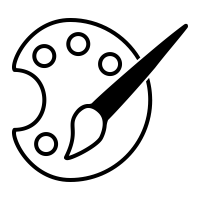 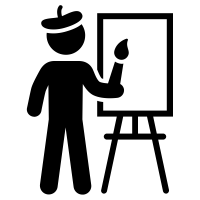 Year 12
Introduction
Pupils learn about presentation standards both in sketchbook and on prep sheets.
Introduction to the course and the understanding of the assessment objectives.